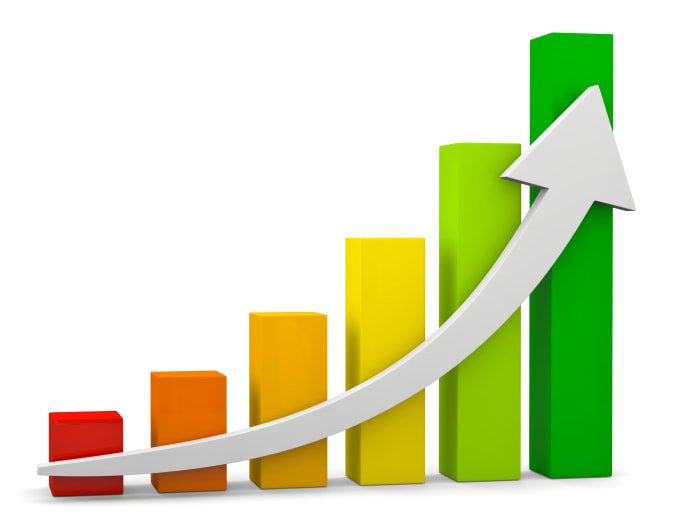 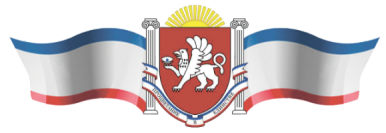 МИНИСТЕРСТВО ОБРАЗОВАНИЯ, НАУКИ И МОЛОДЁЖИ
РЕСПУБЛИКИ КРЫМ
На старте новых проектов 
КЛАСС: время твоих 
возможностей!
«КЛАСС»(Крымская лига активистов совета старшеклассников)
СОВЕТ
МИНИСТРОВ
ПРЕЗИДЕНТ
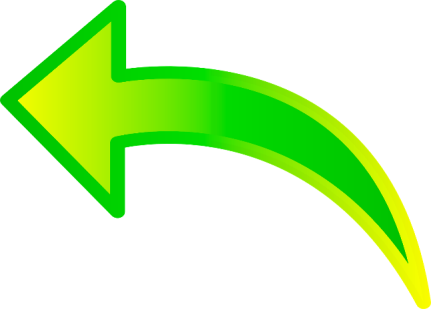 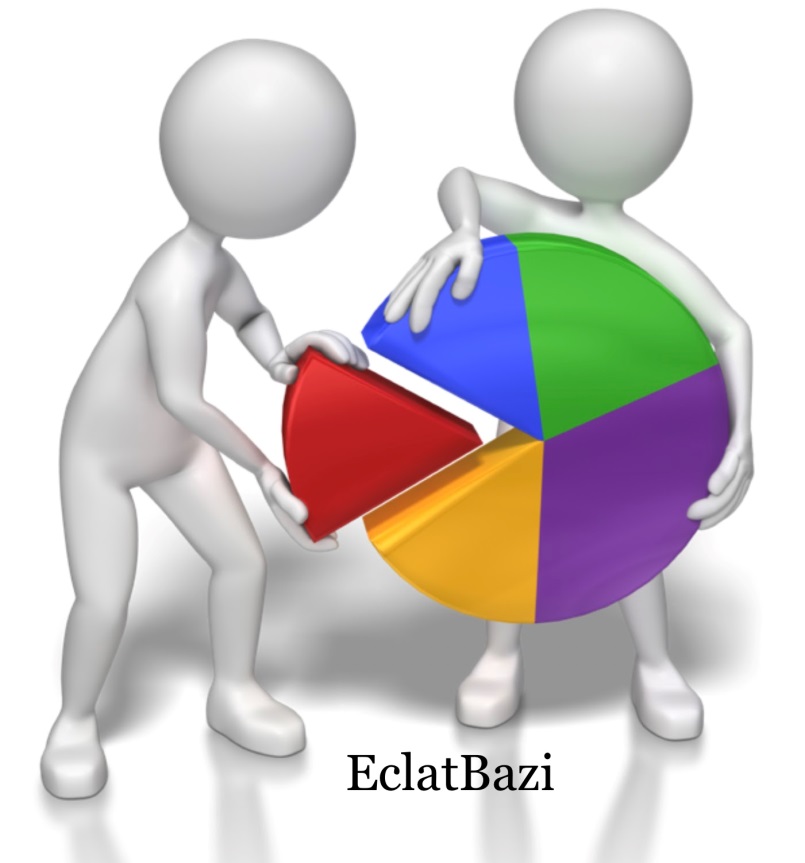 СОВЕТ ОБУЧАЮЩИХСЯ
ШКОЛЬНОЕСАМОУПРАВЛЕНИЕ
АКТИВ КЛАССА
МУНИЦИПАЛЬНОЕ
САМОУПРАВЛЕНИЕ
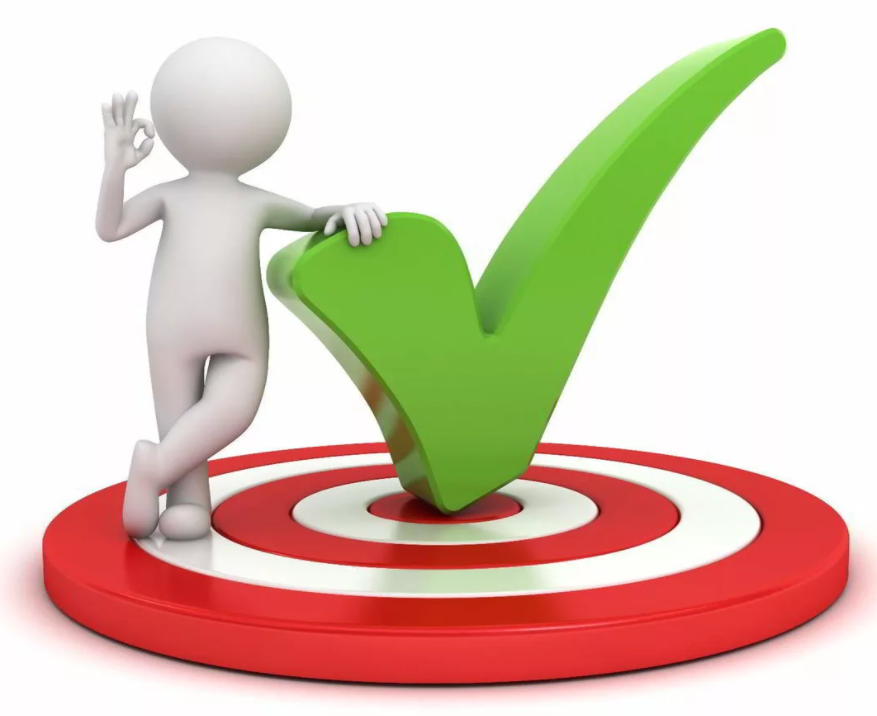 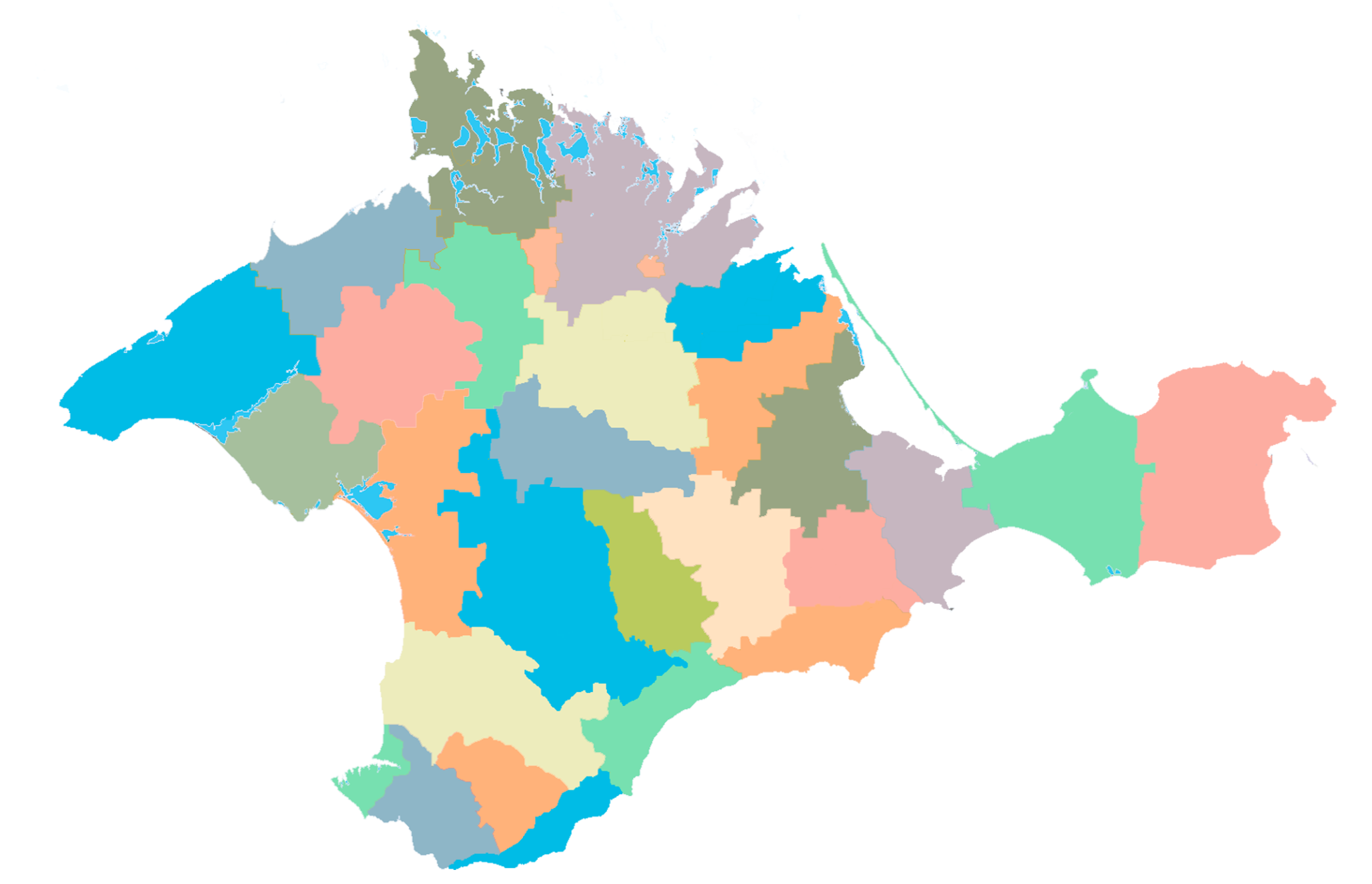 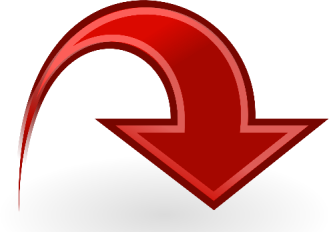 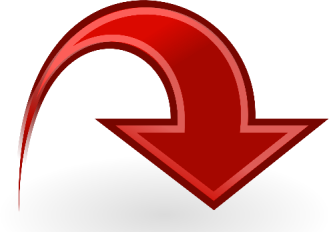 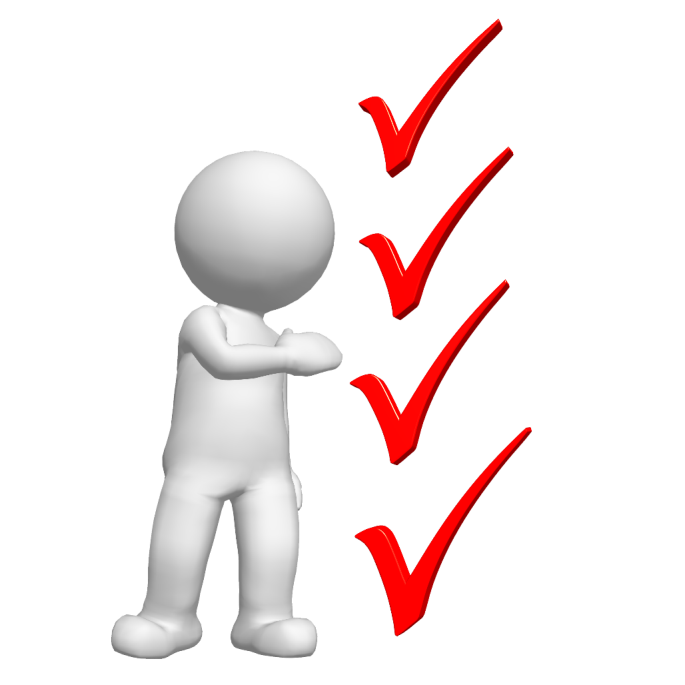 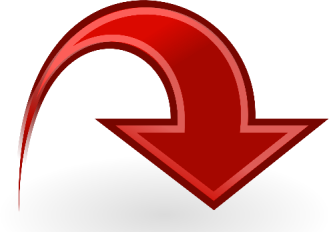 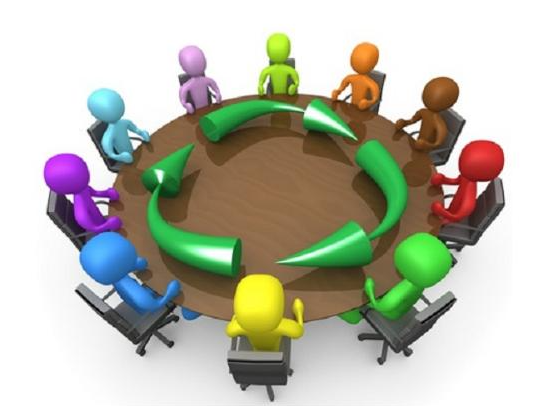 СОВЕТЫ НАСТАВНИКОВ
МИНИСТЕРСТВО 
юстиции
МИНИСТЕРСТВО труда и социальной защиты
(наставники министерства)
МИНИСТЕРСТВО 
спорта
МИНИСТЕРСТВО 
курортов и туризма 
(наставники министерства)
МИНИСТЕРСТВО 
внутренней политики, информации и связи
(наставники министерства)
МИНИСТЕРСТВО
здравоохранения 
(наставники министерства)
МИНИСТЕРСТВО
экономического развития (наставники министерства)
МИНИСТЕРСТВО
экологии и природных ресурсов
(наставники министерства)
МИНИСТЕРСТВО 
чрезвычайных ситуаций
(наставники министерства)
МИНИСТЕРСТВО образования,  науки и молодёжи (наставники министерства)
МИНИСТЕРСТВО
культуры 
(наставники министерства)
1. Глава муниципального образования
2. Органы местного самоуправления 
3. Общественные деятели
4. директор, зам. директора по ВР, педагоги, попечительский совет
Министры муниципальных образований, министры школ
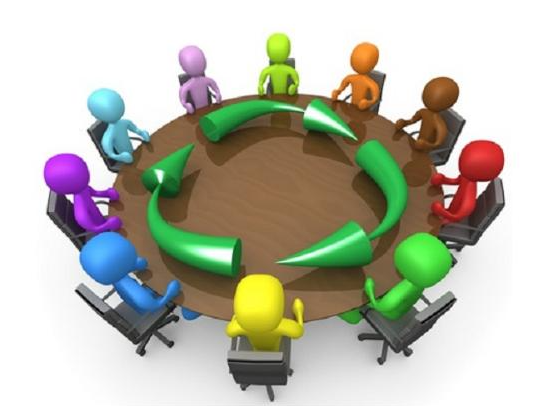 проект
ФОРМЫ ВЗАИМОДЕЙСТВИЯ СОВЕТА НАСТАВНИКОВ 
МИНИСТЕРСТВА ОБРАЗОВАНИЯ. НАУКИ И МОЛОДЁЖИ РЕСПУБЛИКИ КРЫМ
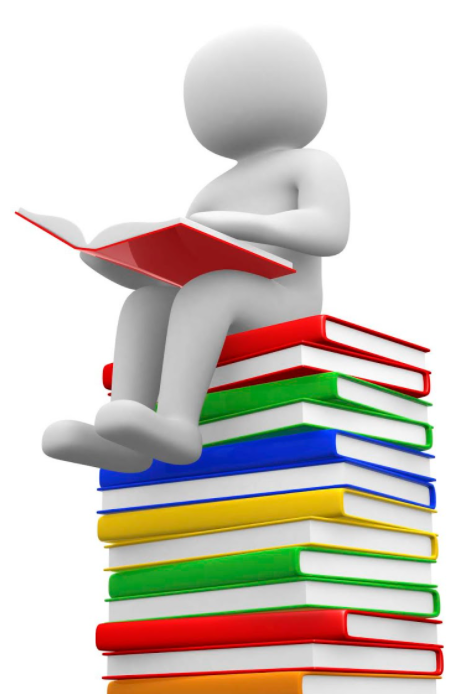 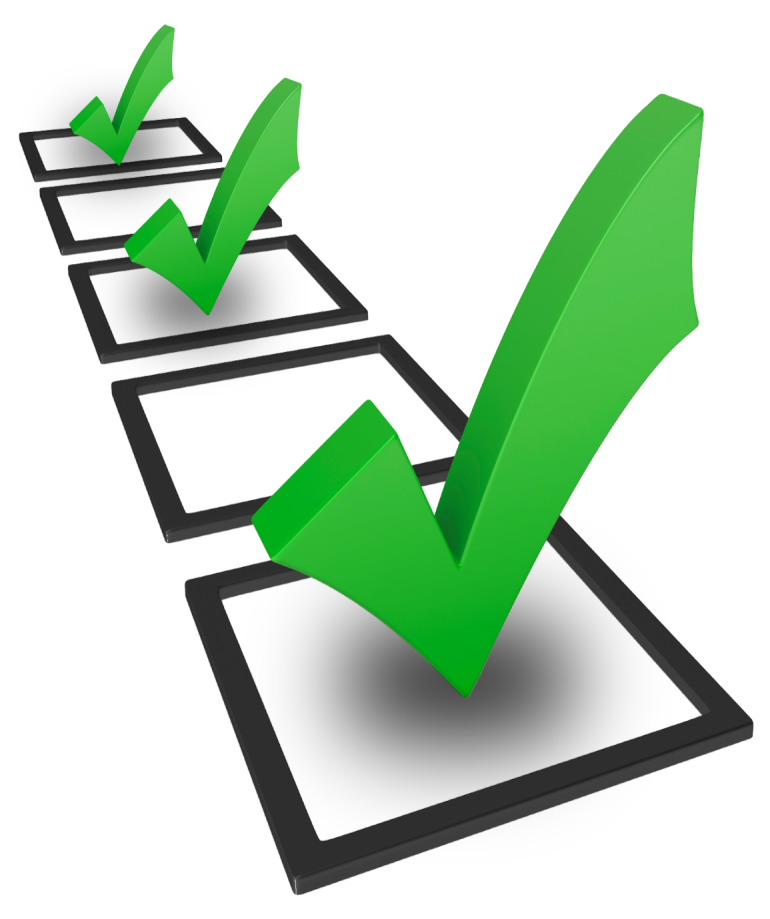 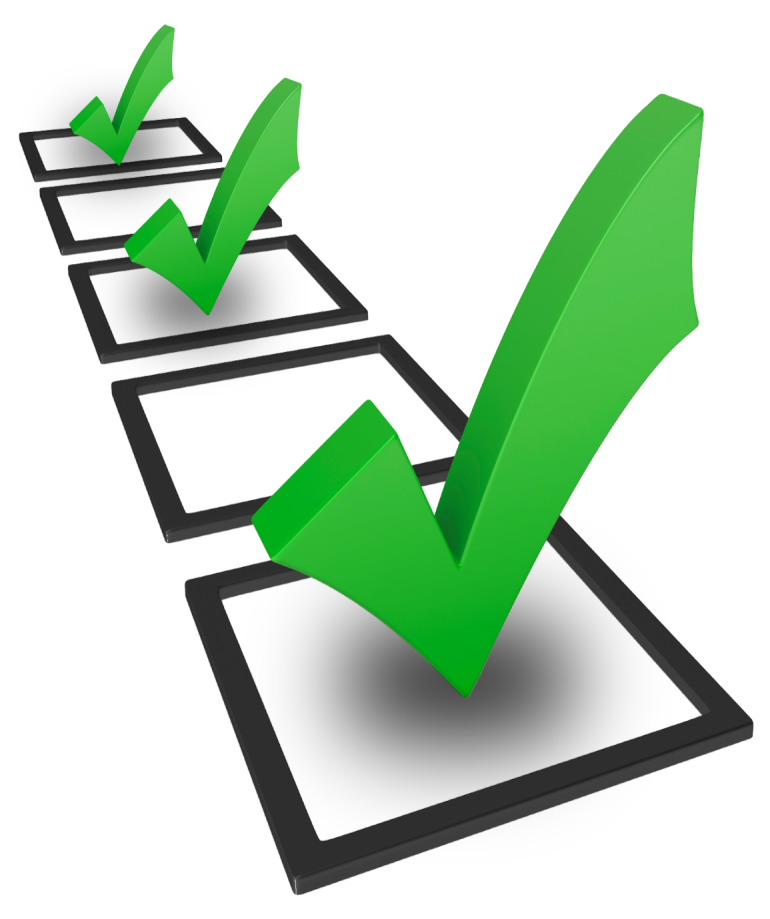 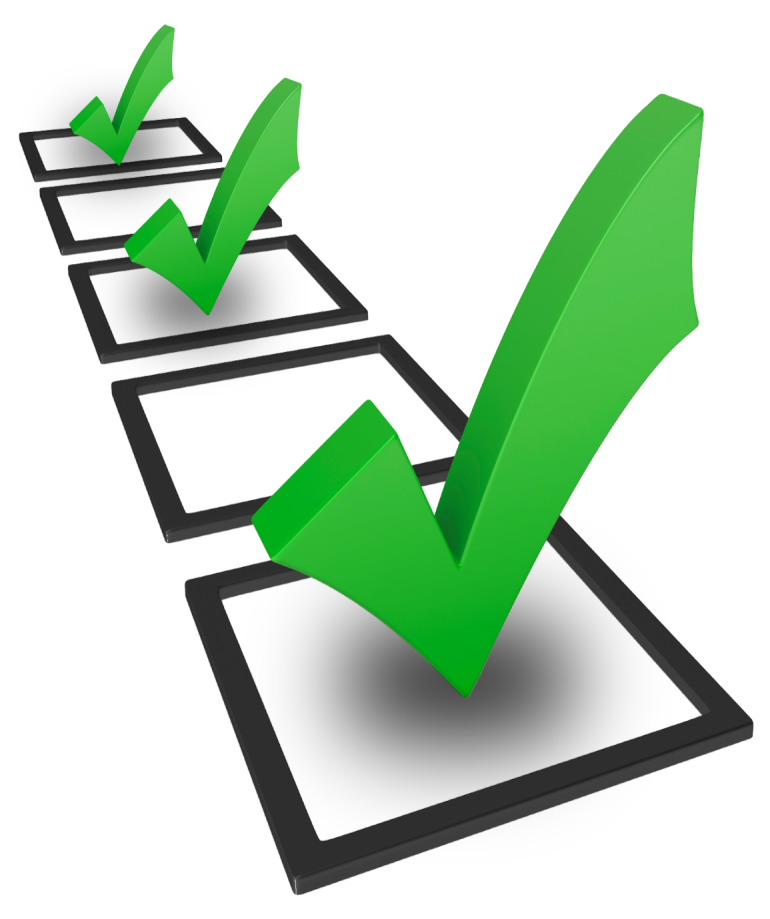 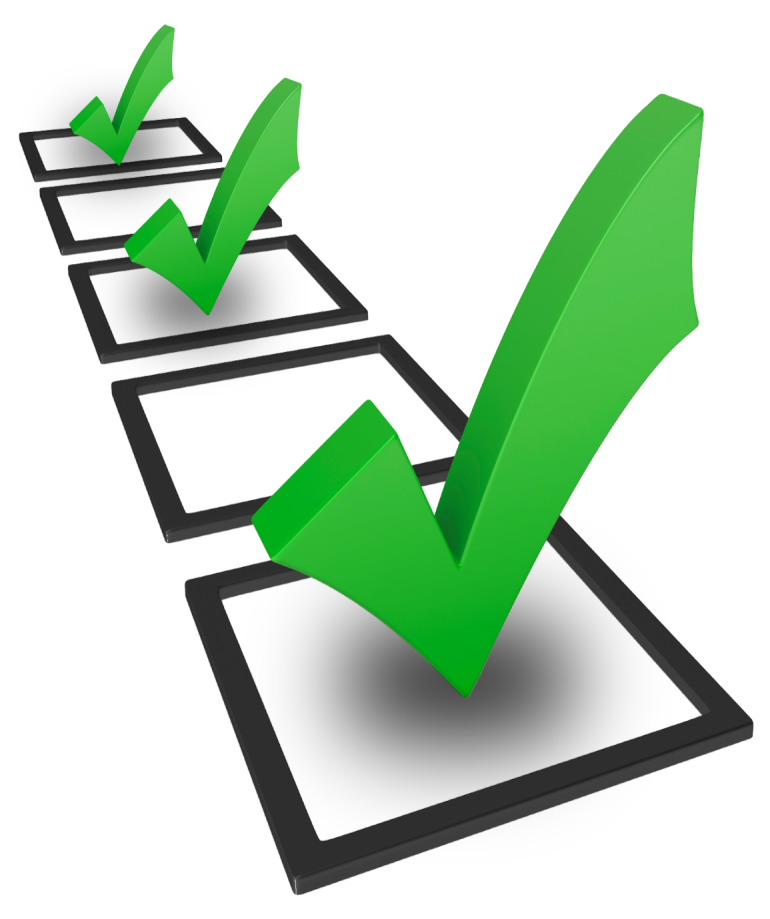 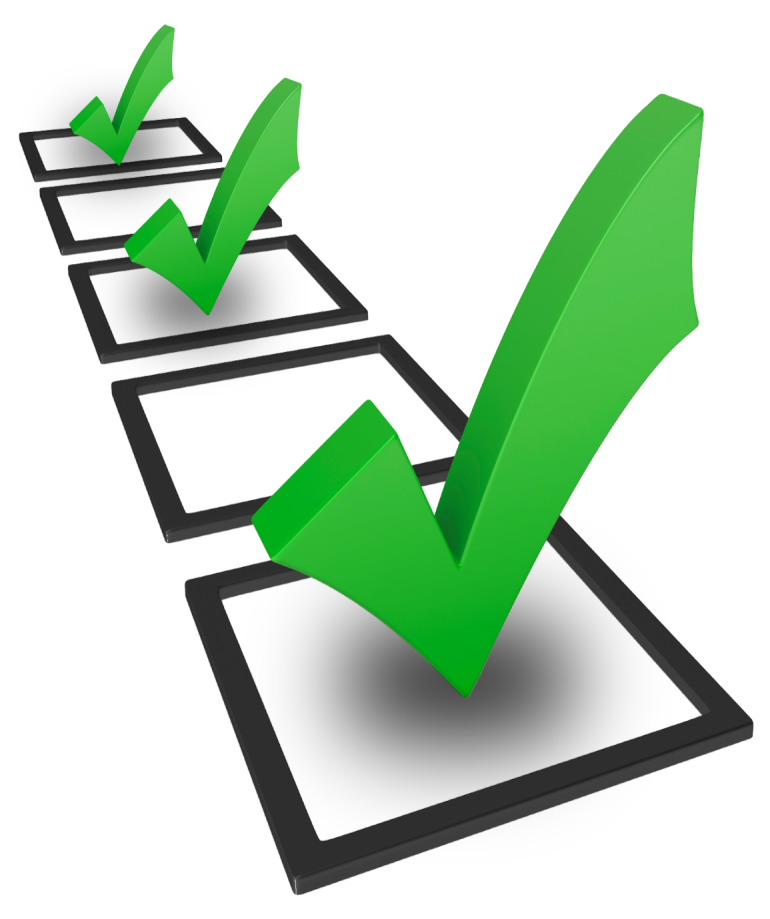 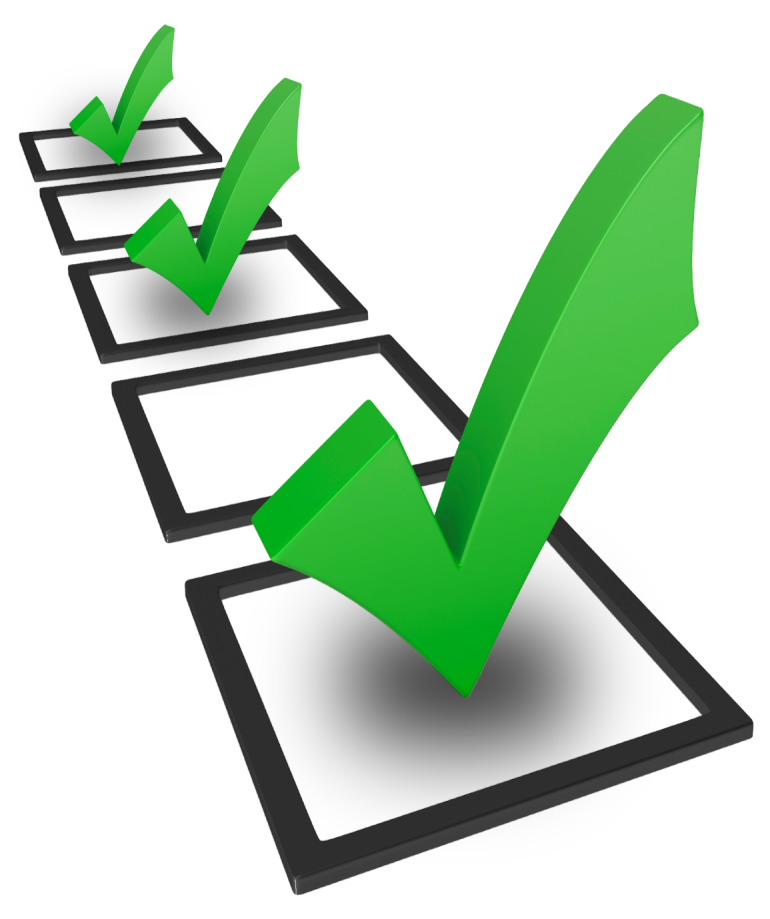 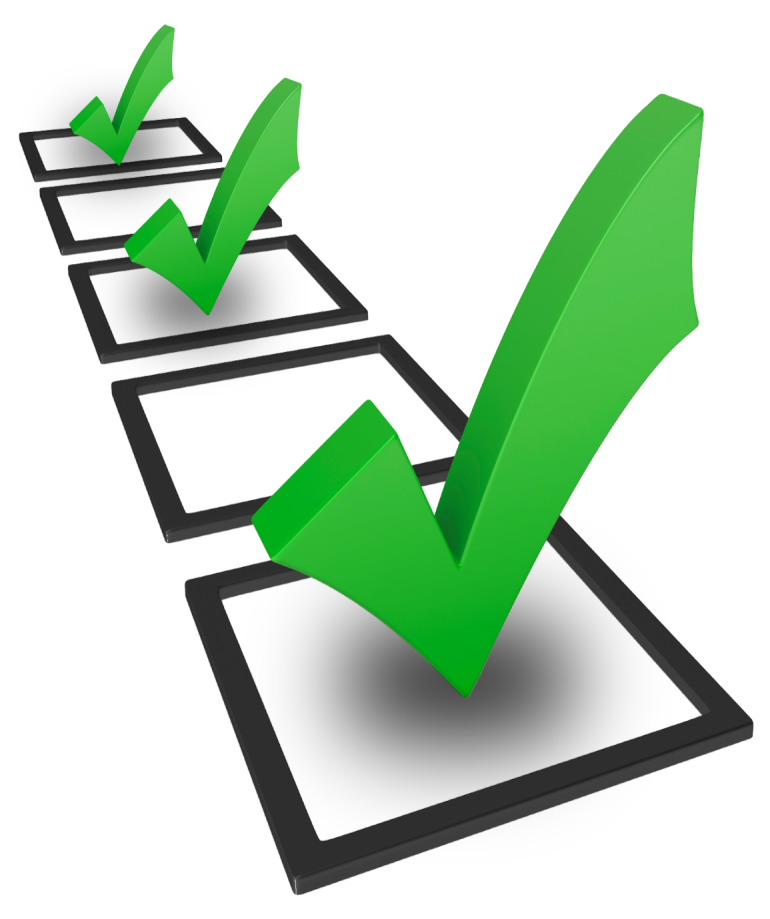 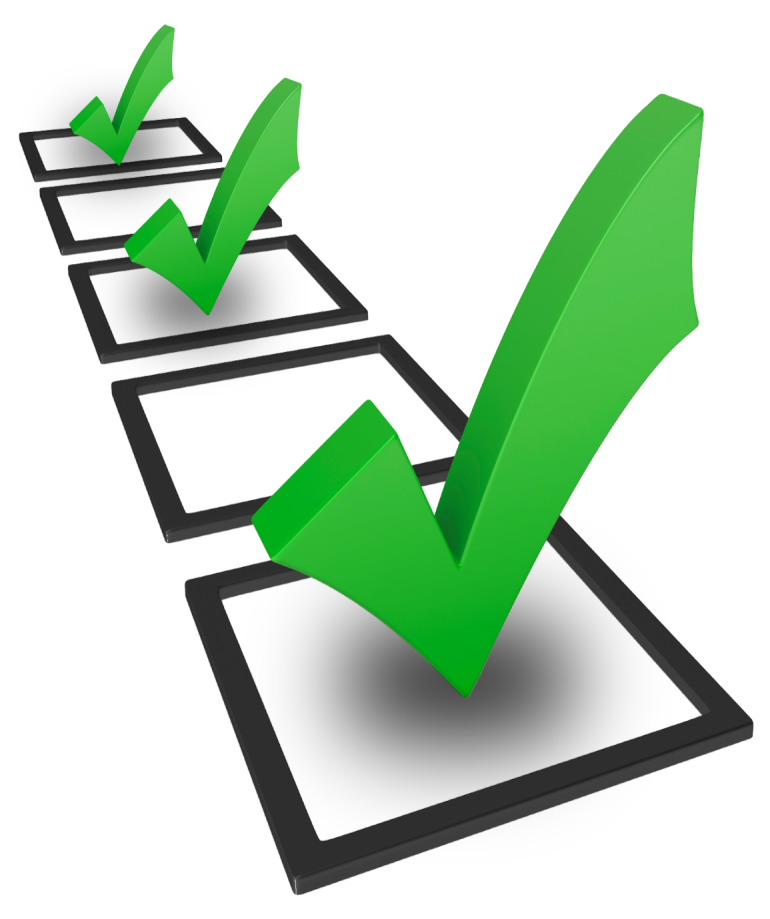 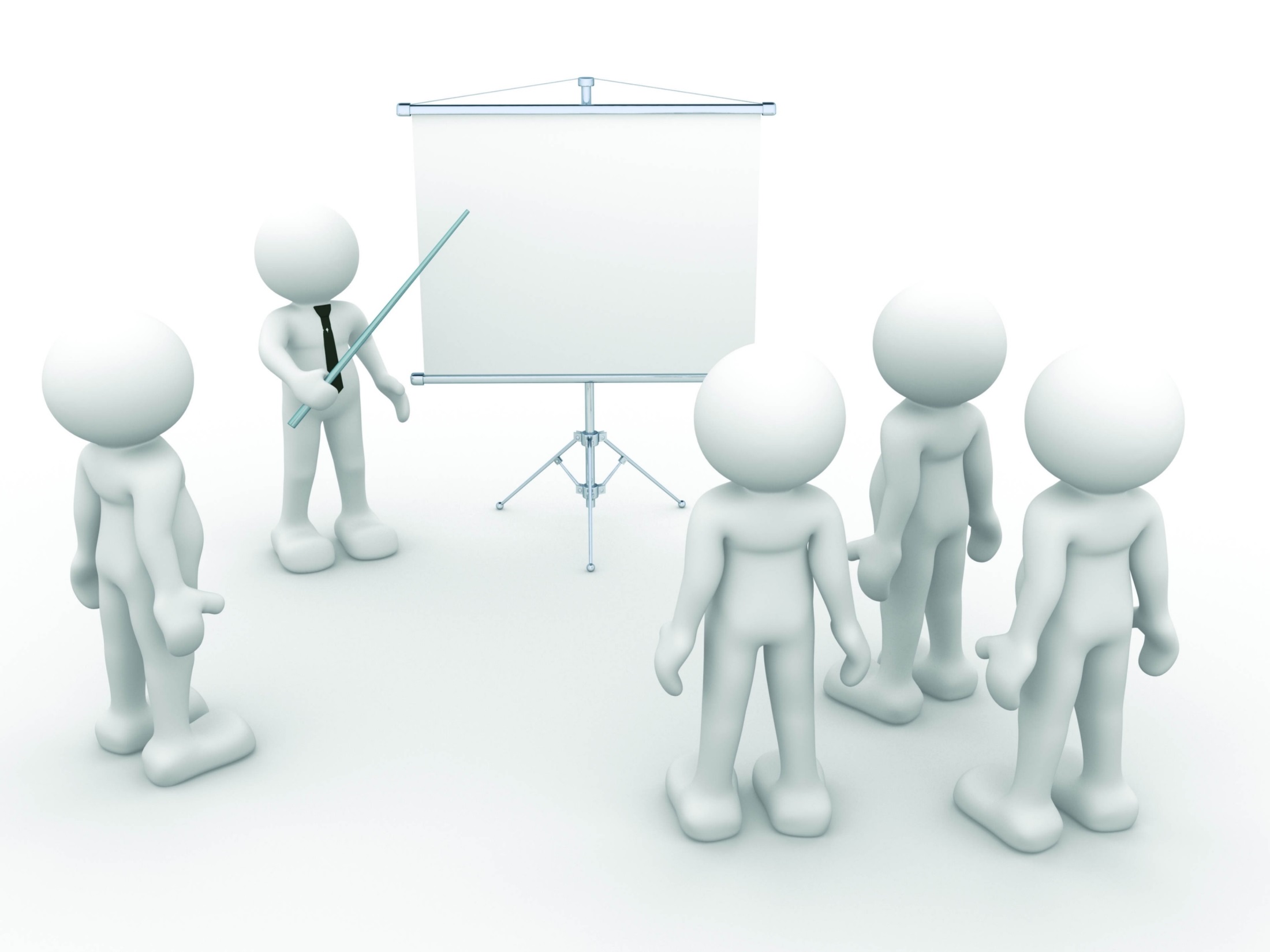 МЕТОДИЧЕСКАЯ
РАБОТА
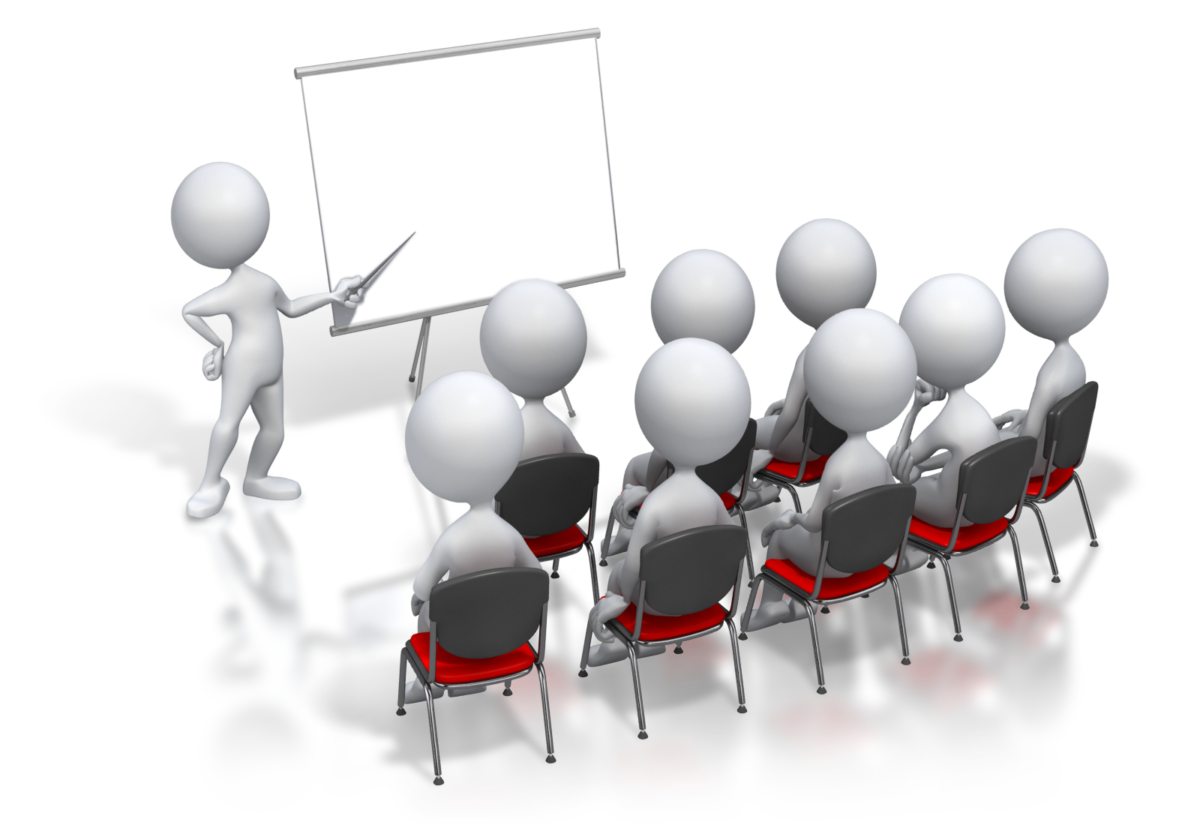 октябрь 2021 года:
ВЫБОРЫ
октябрь 2021 года:
ФОРМИРОВАНИЕ МУНИЦИПАЛЬНЫХ ОРГАНОВ САМОУПРАВЛЕНИЯ
ноябрь 2021 года:
ФОРУМ
КЛАСС
Работа с ученическим активом
ноябрь-декабрь
2021 года:
ПРОФИЛЬНЫЕ ЛАГЕРНЫЕ СМЕНЫ
декабрь
2021 года:
ФОРУМ
ПРЕЗИДЕНТОВ
январь-сентябрь 2021 года:
Республиканские конкурсные программы,
Участие во Всероссийских конкурсах,
Летняя профильная смена